Základná škola Alexandra Dubčeka v Bratislave
Projekt ComeniusChallenge for Change – Schulen in Bewegung 1.10.2007 - 31.7.2009Multiraterárny projekt na rozvoj škôl
Partnerské školy
Europaschule Wien - koordinátor
Deutsche – Schule Paris
Projekt rozvíjajúci školu s centrálnou orientáciou na jeho udržateľnosť.

Vzhľadom na patrnerské školy určený pre I.stupeň ZŠ

Ťažiskové témy: globálne otázky – ekológia, ochrana ovzdušia, sociálne učenie

Jednotlivé projektové moduly k ťažiskovým témam – výchova k mierovému riešeniu konfliktov, práva dieťaťa, technika budúcnosti, zdravá výživa, ochrana ovzdušia, životné prostredie rieky ( Dunajský lužný les )
Plánovanie všetkých modulov a aktivít na spoločných pracovných stretnutiach a spoločne so žiakmi na zasadnutiach školských parlamentov
Komunikácia pri pracovných projektových stretnutiach, spoločných projektových týždňoch, elektronickými médiami ( e-mail, newsletter ), prostredníctvom školských časopisov
Pracovný jazyk - nemčina
Produkty:
Knižky k ľudským právam a kultúrnej rôznorodosti, odborná knižka k technike pre budúcnosť, knižka - sprievodca lužným lesom, kuchárska kniha, pracovné listy s hrami k sociálnemu učeniu

   CD s piesňami ku globálnym témam
   CD s viacjazyčnou rozprávkou
   CD – záverečný týždeň
Záverčné stretnutie vo Viedni
Projekt Comenius
From root to fruit 

              1.9. 2010  -   31.7.2012  
                  školské partnerstvá
Partnerské školy
Gregor Mendel-Gymnasium, Amberg
ZespoŁ SzkoŁ,  Skrzyszów
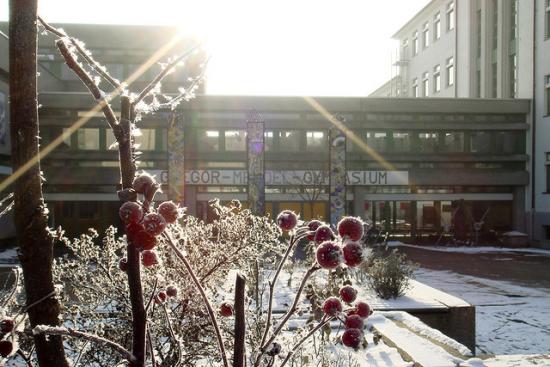 Collège du Sacre-Coèur, Jaunay-Clan
Greek Secondary School of London
Cieľ projektu
spoznávanie histórie so zameraním na stredovek a kultúry krajín, v ktorých sa nachádzajú partnerské školy.

nájsť a poukázať na korene európskej identity a jednoty.

vzdelávanie sa na tému spoločného kultúrneho dedičstva má inšpirovať účastníkov pokračovať v myšlienkach rytierskosti v súčasnom svete a k účasti na sociálnych problémoch
Z projektového týždňa v Collège du Sacre-Coèur, Jaunay-Clan
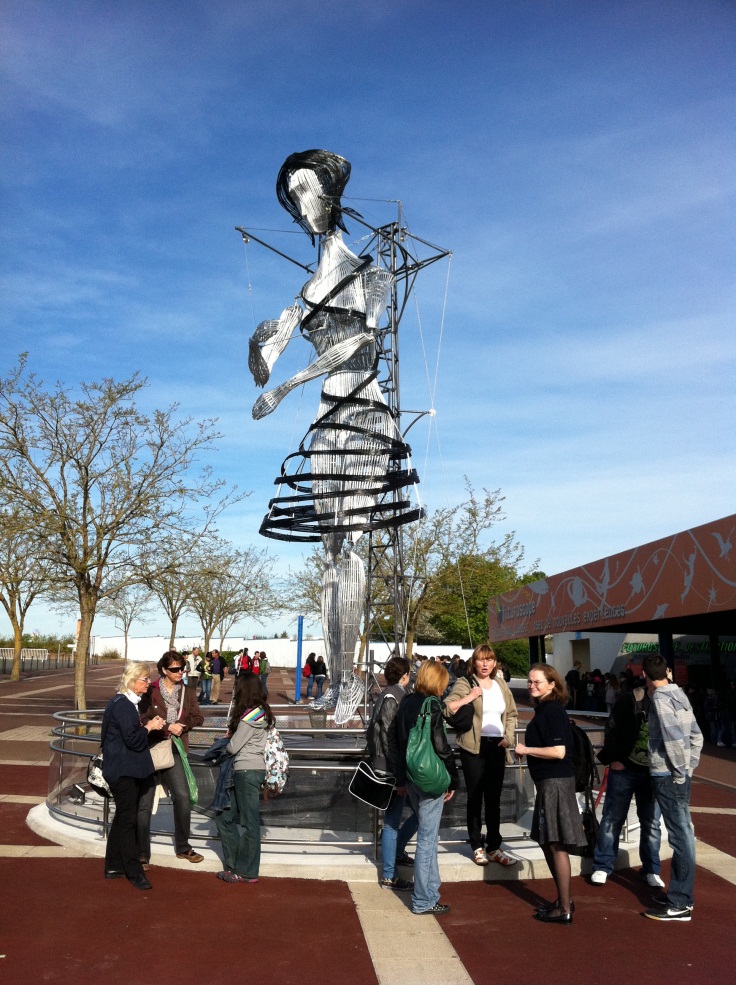 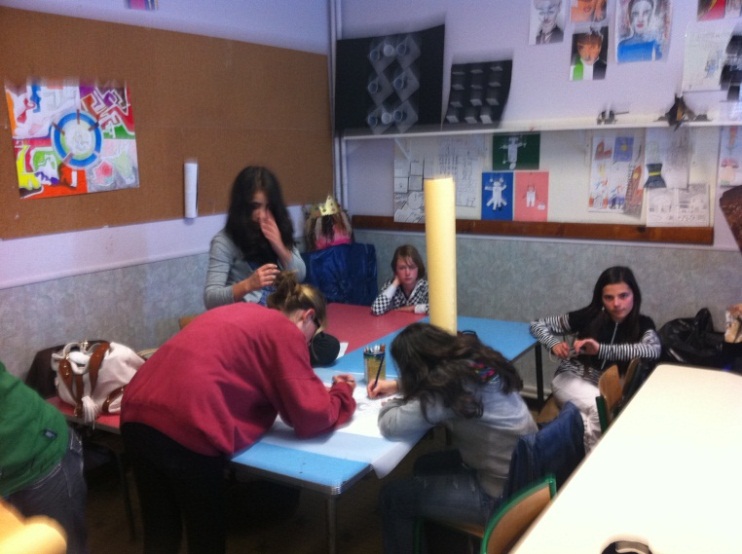 V máji sme sa s partnermi  stretli v Skrzyszowe
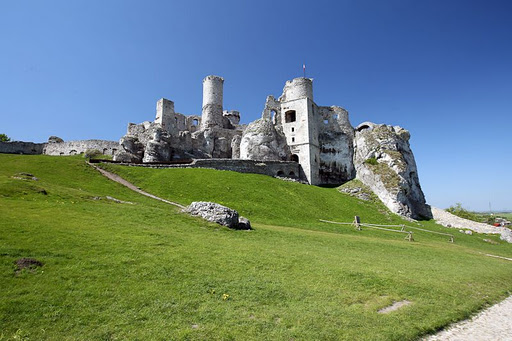 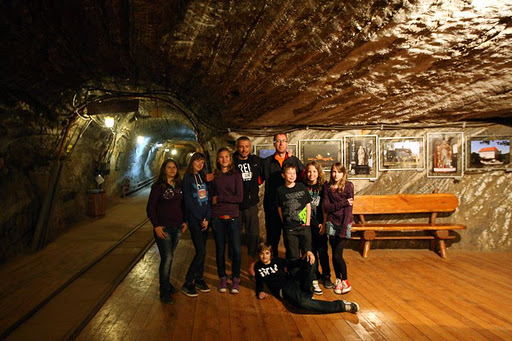 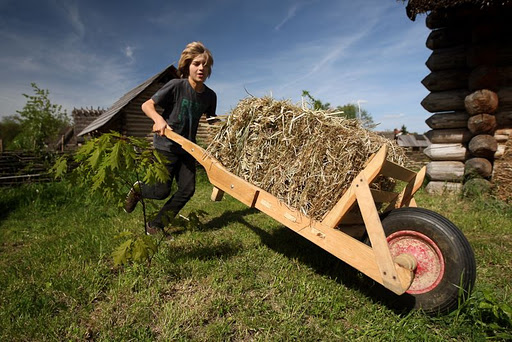 Nový školský rok začal projektovým týždňom v Ambergu
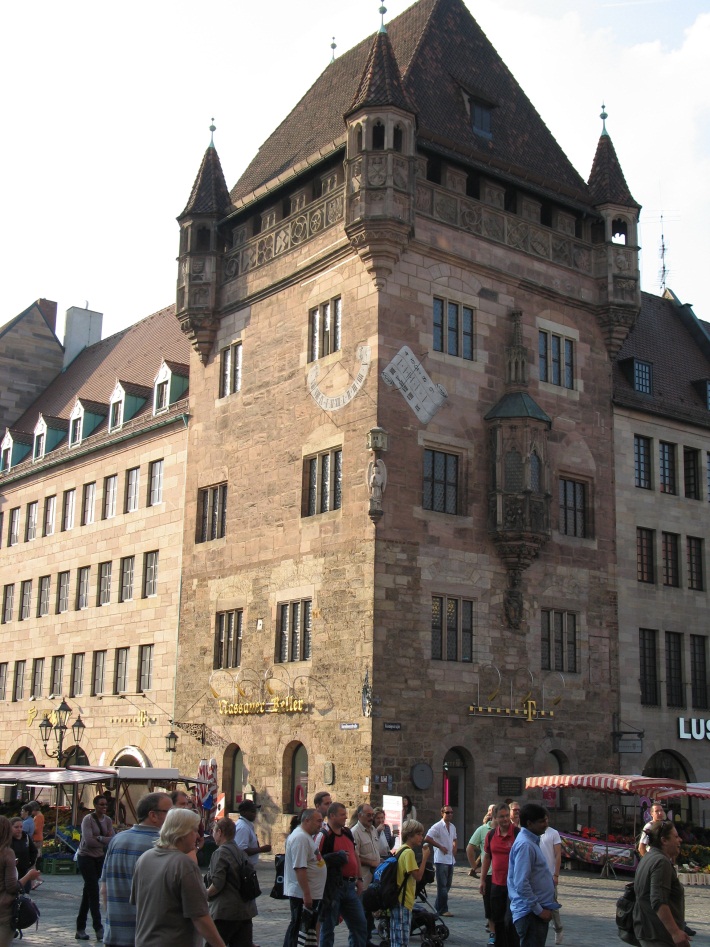 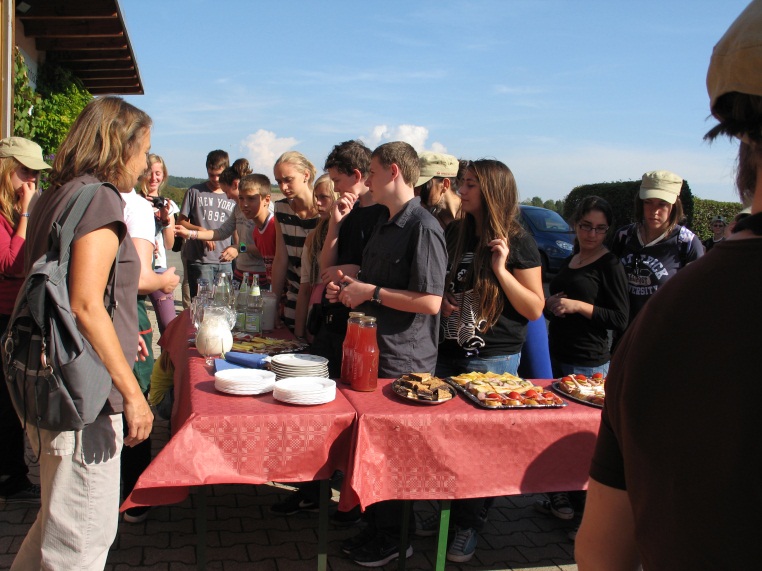 Na projekte pracujeme aj doma...
žiaci, ktorí buď už vycestovali na mobility alebo ešte len vycestujú, vytvorili pracovnú skupinu - krúžok
na vyučovacích hodinách výtvarnej výchovy a jazykov pracujeme na obrázkovom šesťjazyčnom slovníku, ktorý bude jednak obsahovať základnú slovnú zásobu, jednak slovnú zásobu venovanú stredoveku
usporiadali sme Deň jazykov Európy
takmer všetci žiaci II.stupňa absolvovali tématickú prehliadku starej Bratislavy zameranú na stredovek spojenú s vedomostnou súťažou
zhliadli sme v divadle Nová scéna muzikál 
    „František z Assisi“
pozvali sme si skupinu historického šermu. Vystúpenie bolo sprevádzané odborným výkladom s ukážkami so života vo vojenskom tábore
žiaci absolvovali cyklus prednášok „Stredovek“
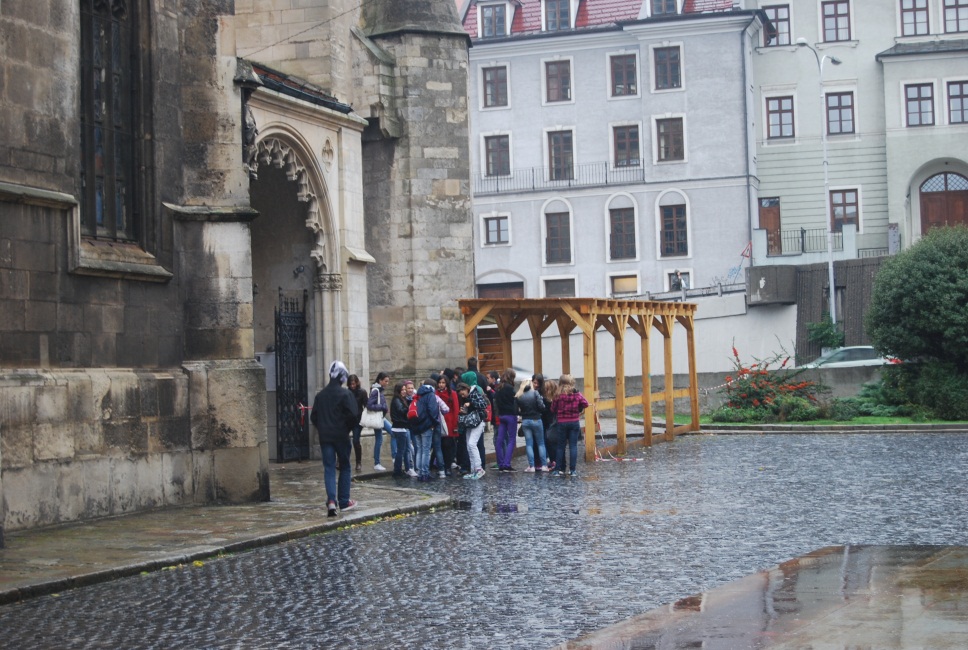 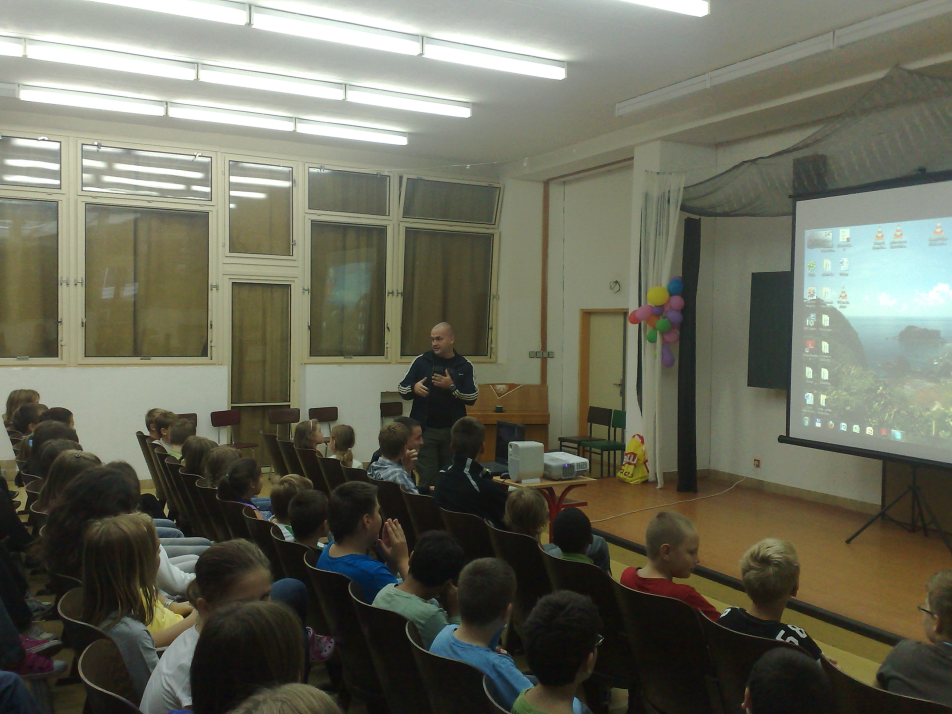 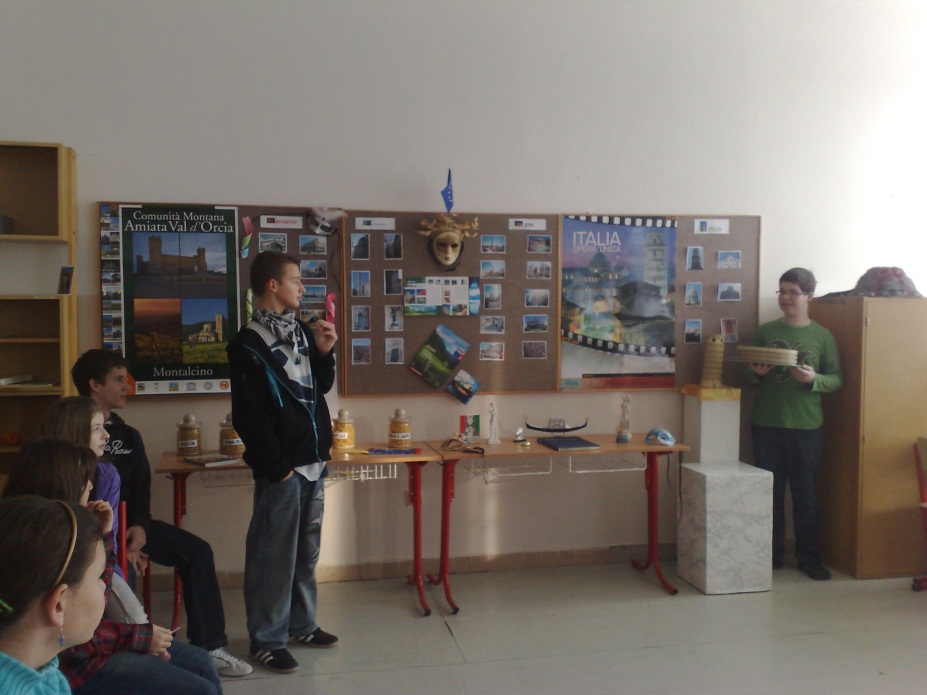 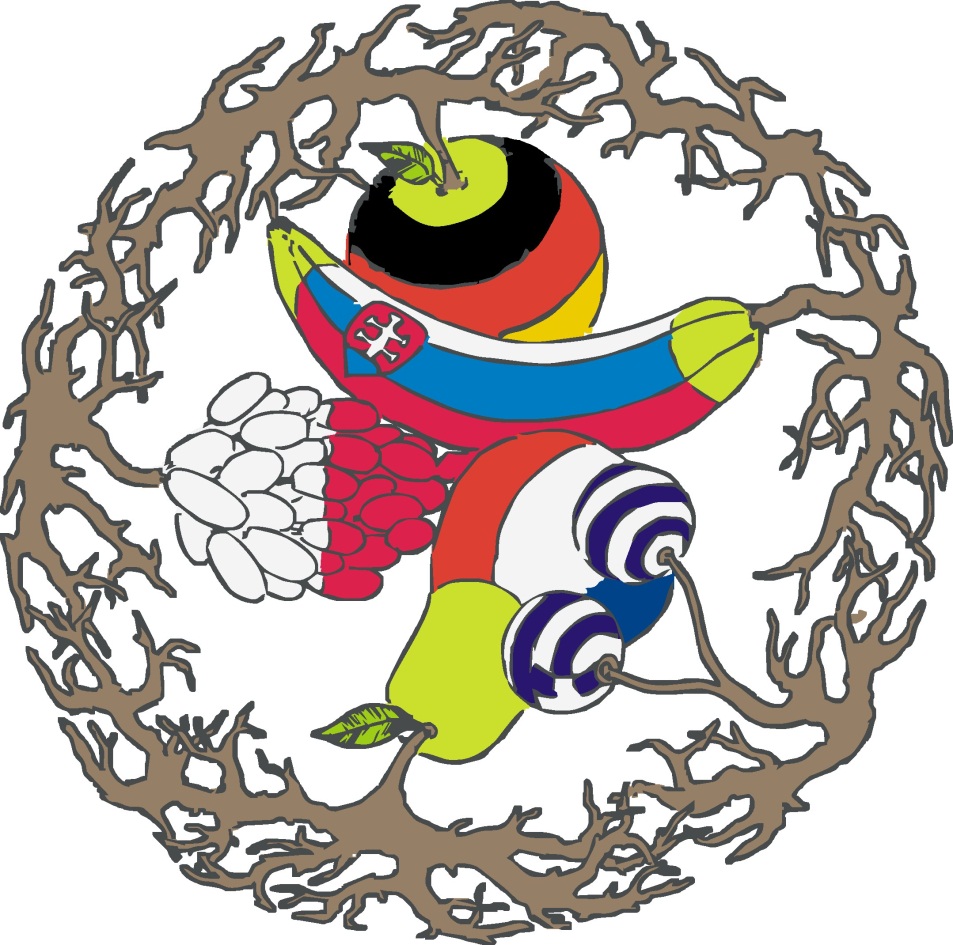 Ďakujem za pozornosť
Prezentácia vznikla v rámci projektu Comenius financovaného EÚ v spolupráci s SAAICAutor: Ing. Katarína Lučeničová